Implementing Pope Francis’ Vision for Instituted Lay Ministries
Paul Mason
Purpose
To Promote Ongoing Reflection on Formal Ecclesial Lay Ministries.
Begun with Pope Saint Paul VI, Ministeria Quaedem,1972 
Expanded by Pope Saint Paul VI, Immensae Caritatis, 25 January 1973
Expanded by Pope Francis, Spiritus Domini, 10 January 2021
Expanded by Pope Francis, Antiquum Ministerium, 10 May 2021
Pope Francis’ 50th Anniversary Reflection on Ministerium Quaedam, 15/8/22
To Share Our Experiences of the Past Fifty Years.
To Promote Authentic Discernment for Implementation in the “Here and Now” of Local Churches and Communities.
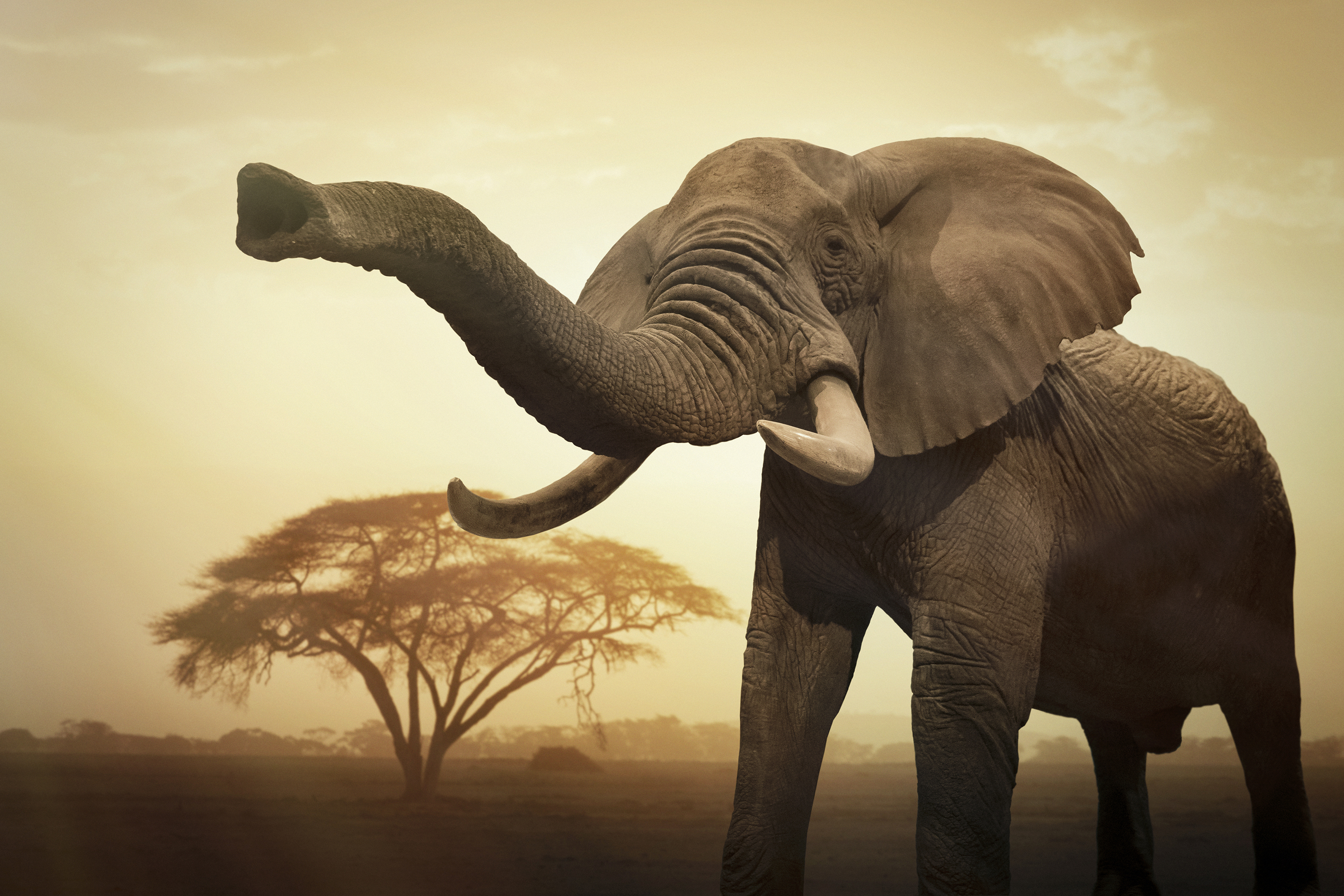 28/9/23
Instituted Lay Ministries  - Paul Mason
2
Overview
Introduction
Theological Context for Instituted Lay Ministry
The Vision of Vatican II & Francis for Instituted Acolytes and Readers
The Vision of Vatican II & Francis for Instituted Catechists 
Instituted Ministries Experience 
Examples: Dioceses of Wollongong and Broken Bay
Possible Approaches to Authentic Discernment
Conclusion
28/9/23
Instituted Lay Ministries  - Paul Mason
3
[Speaker Notes: The first part of the presentation will briefly review the theological context for stable, formally-authorised lay ministry outlined in Pope Francis' recent motu proprio Spiritus Domini (January 10, 2021) and motu proprio Antiquum Ministerium (May 10, 2021); the second part of the presentation will review the Diocese of Wollongong’s experience in instituting acolytes and commissioning altar servers and extraordinary ministers of Holy Communion since 2005. The Diocese’s guideline for these ministries is now in its sixth edition and reflects Pope Francis’ 2021 vision for the instituted lay ministry of acolyte. The third part of the presentation will examine the often overlooked function of the instituted lector ”to direct the singing and the participation of the faithful,” looking especially at the long tradition of lectors performing this function since the second century, the various ways the contemporary Church around the world has provided formation and authorisation for this ministry since Vatican II, and the challenge for the Church in Australia to provide formation and formal authorisation for cantors and parish directors of liturgical singing and the participation of the faithful.]
IntroductionPaul Mason
Theological
M.A. (Theology)
Liturgical
M.A. (Liturgy)
Experience
Parish of Lower North Shore, Diocese of Broken Bay: 2004-2011, Pastoral Associate
Diocese of Wollongong 2011-2020: Diocesan Coordinator of Liturgy and Ministry
NLMB/NLMC: 2005-2016, New Music Committee Member; 2016-2021, Council Member
APMN: 2007-current, Founding Member and past President
NLC: 2011-current, Consultant
28/9/23
Instituted Lay Ministries  - Paul Mason
4
Theological Context for Instituted Lay Ministry (I)
Cf. Pope Francis, Messagio Ministeria Quaedam (15/8/2022)
A continuing reflection on the ministries undertaken by Saint Paul VI (#1-2).
Foundations in Scripture (#3):
Corinth, a community rich in charisms (1 Cor 12:4), ministries (1 Cor 12:5), activities (1 Cor 12:6), manifestations (1 Cor 12:7) and gifts of the Spirit (1 Cor 14:1, 12:37).
Two principles (#4): 
(1) at the origin of every ministry there is always God (1 Cor 12:4-6).
(2) the purpose of every ministry is always the common good (1 Cor 12:7, 14:12).
Authentic discernment of direction in instituting those ministries considered necessary here and now in building up the Church (#5-6).
https://www.vatican.va/content/francesco/en/messages/pont-messages/2022/documents/20220815-messaggio-ministeria-quaedam.pdf
28/9/23
Instituted Lay Ministries  - Paul Mason
5
[Speaker Notes: The first part of the presentation will briefly review the theological context for stable, formally-authorised lay ministry outlined in Pope Francis' recent motu proprio Spiritus Domini (January 10, 2021) and motu proprio Antiquum Ministerium (May 10, 2021); 

the second part of the presentation will review the Diocese of Wollongong’s experience in instituting acolytes and commissioning altar servers and extraordinary ministers of Holy Communion since 2005. The Diocese’s guideline for these ministries is now in its sixth edition and reflects Pope Francis’ 2021 vision for the instituted lay ministry of acolyte. 

The third part of the presentation will examine the often overlooked function of the instituted lector ”to direct the singing and the participation of the faithful,” looking especially at the long tradition of lectors performing this function since the second century, the various ways the contemporary Church around the world has provided formation and authorisation for this ministry since Vatican II, and the challenge for the Church in Australia to provide formation and formal authorisation for cantors and parish directors of liturgical singing and the participation of the faithful.]
Theological Context for Instituted Lay Ministry (II)
Cf. Pope Francis, Messagio Ministeria Quaedam (15/8/2022)
Viewed in the broader context of the ecclesiology and doctrinal principles of Vatican II (#6):
The ecclesiology of communion,
The sacramentality of the Church,
The complementarity of the common priesthood and the ministerial priesthood,
The liturgical visibility of each ministry.
Responding to the prompting of the Spirit to render harmonious the variety of ministries (#6-7).
28/9/23
Instituted Lay Ministries  - Paul Mason
6
[Speaker Notes: The first part of the presentation will briefly review the theological context for stable, formally-authorised lay ministry outlined in Pope Francis' recent motu proprio Spiritus Domini (January 10, 2021) and motu proprio Antiquum Ministerium (May 10, 2021); 

the second part of the presentation will review the Diocese of Wollongong’s experience in instituting acolytes and commissioning altar servers and extraordinary ministers of Holy Communion since 2005. The Diocese’s guideline for these ministries is now in its sixth edition and reflects Pope Francis’ 2021 vision for the instituted lay ministry of acolyte. 

The third part of the presentation will examine the often overlooked function of the instituted lector ”to direct the singing and the participation of the faithful,” looking especially at the long tradition of lectors performing this function since the second century, the various ways the contemporary Church around the world has provided formation and authorisation for this ministry since Vatican II, and the challenge for the Church in Australia to provide formation and formal authorisation for cantors and parish directors of liturgical singing and the participation of the faithful.]
Theological Context for Instituted Lay Ministry (III)
Cf. Pope Francis, Messagio Ministeria Quaedam (15/8/2022)
The complexity of baptismal ministries (#8):
The terminology used to indicate ministries,
Their doctrinal basis,
Juridical aspects,
Distinction and relationship between individual ministries,
Vocational import,
Their programmes of training,
The means whereby one is instituted in ministry,
The liturgical dimension of every ministry.
Unlikely to make progress just pondering these ideas; their lived reality must be experienced!
28/9/23
Instituted Lay Ministries  - Paul Mason
7
[Speaker Notes: The first part of the presentation will briefly review the theological context for stable, formally-authorised lay ministry outlined in Pope Francis' recent motu proprio Spiritus Domini (January 10, 2021) and motu proprio Antiquum Ministerium (May 10, 2021); 

the second part of the presentation will review the Diocese of Wollongong’s experience in instituting acolytes and commissioning altar servers and extraordinary ministers of Holy Communion since 2005. The Diocese’s guideline for these ministries is now in its sixth edition and reflects Pope Francis’ 2021 vision for the instituted lay ministry of acolyte. 

The third part of the presentation will examine the often overlooked function of the instituted lector ”to direct the singing and the participation of the faithful,” looking especially at the long tradition of lectors performing this function since the second century, the various ways the contemporary Church around the world has provided formation and authorisation for this ministry since Vatican II, and the challenge for the Church in Australia to provide formation and formal authorisation for cantors and parish directors of liturgical singing and the participation of the faithful.]
Theological Context for Instituted Lay Ministry (IV)
Cf. Pope Francis, Messagio Ministeria Quaedam (15/8/2022)
Realities are more important than ideas (cf. EG 231-233) (#8).
Time is greater than space (cf. EG 222, 233) (#8).
“The Spirit, by giving us in different and complementary ways a share in the priesthood of Christ, makes the entire community ministerial, for the building up of his ecclesial body”(#9).
Ministeria Quaedam opened the door to a renewed experience of the ministerial reality of the faithful (#9).
Useful to share our experiences of the past fifty years since Ministeria Quaedam (#10).
28/9/23
Instituted Lay Ministries  - Paul Mason
8
[Speaker Notes: The first part of the presentation will briefly review the theological context for stable, formally-authorised lay ministry outlined in Pope Francis' recent motu proprio Spiritus Domini (January 10, 2021) and motu proprio Antiquum Ministerium (May 10, 2021); 

the second part of the presentation will review the Diocese of Wollongong’s experience in instituting acolytes and commissioning altar servers and extraordinary ministers of Holy Communion since 2005. The Diocese’s guideline for these ministries is now in its sixth edition and reflects Pope Francis’ 2021 vision for the instituted lay ministry of acolyte. 

The third part of the presentation will examine the often overlooked function of the instituted lector ”to direct the singing and the participation of the faithful,” looking especially at the long tradition of lectors performing this function since the second century, the various ways the contemporary Church around the world has provided formation and authorisation for this ministry since Vatican II, and the challenge for the Church in Australia to provide formation and formal authorisation for cantors and parish directors of liturgical singing and the participation of the faithful.]
The Vision of Vatican II & Francis for Instituted Acolytes
Role of Acolyte (Ministeria Quaedam, 6) 
attend to the service of the altar; 
assist the deacon and the priest in liturgical celebrations, especially in the celebration of Mass; 
distribute communion as a special minister. 
may be entrusted with publicly exposing the blessed sacrament for adoration by the faithful and afterward replacing it, but not with blessing the people. 
may also, to the extent needed, take care of instructing other faithful who on a temporary basis are appointed to assist the priest or deacon in liturgical celebrations by carrying the missal, cross, candles, etc., or by performing other such duties.
28/9/23
Instituted Lay Ministries  - Paul Mason
9
The Vision of Vatican II & Francis for Instituted Lectors
Role of Lector (Ministeria Quaedam, 5) 
proclaim the readings from sacred Scripture, except for the gospel in the Mass and other sacred celebrations; 
recite the psalm between the readings when there is no psalmist; 
present the intentions for the general intercessions in the absence of a deacon or cantor; 
direct the singing and the participation by the faithful; 
instruct the faithful for the worthy reception of the sacraments. 
may also, insofar as may be necessary, take care of preparing other faithful who are appointed on a temporary basis to read the Scriptures in liturgical celebrations.
28/9/23
Instituted Lay Ministries  - Paul Mason
10
Tradition of Lector in Singingcf. APMN Newsletters, vol 12, issues 3 and 4 “The Responsorial Psalm: History , Meaning and Liturgical Use,” by Paul Mason
“Tertullian never uses the word Cantor as a title of office …. For the first signs of Christian ritual song being configured into ministry, one should look to the readers, or lectores.” (p71)
“The office of reader already existed in some African churches by the year 200, under a Latin not a Greek name, Lector. … Tertullian regarded it as an established ministry of the mainstream Church.” (p104)
Christopher Page’s 692 page book is devoted to these singers.
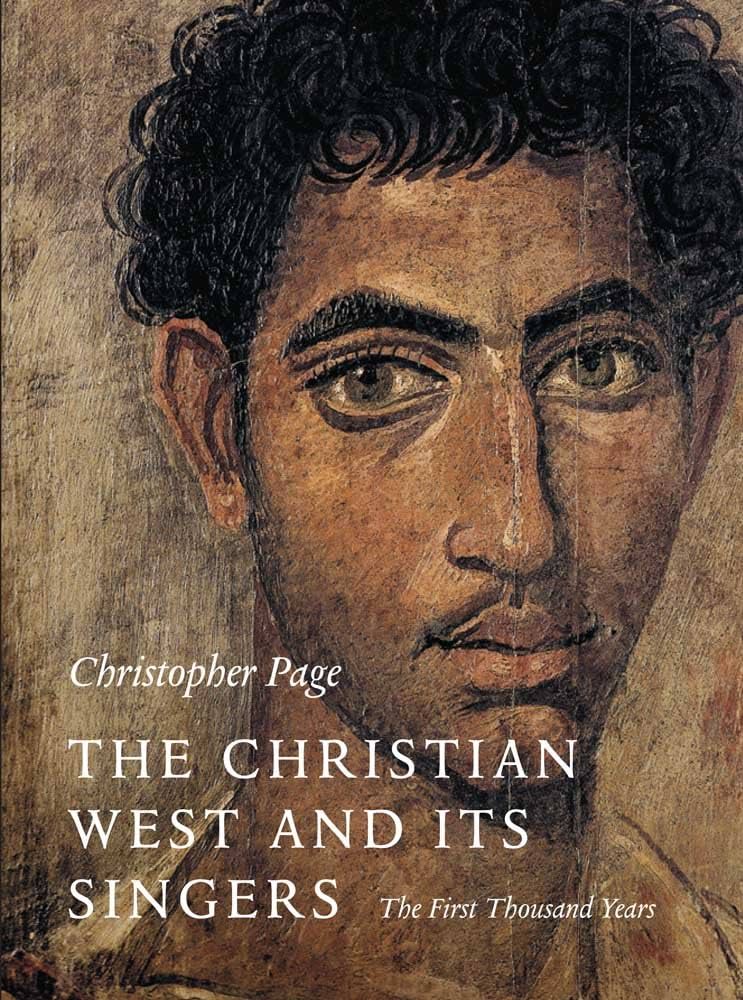 28/9/23
Instituted Lay Ministries  - Paul Mason
11
The Vision of Vatican II & Francis for Instituted Acolytes and Lectors
The Rites of Institution
Acolytes
assist Priests and Deacons in carrying out their ministry, 
as extraordinary ministers, to give Holy Communion to the faithful: (1) at the liturgy, and (2) to the sick.
Lectors
Assist in the mission of preaching the Gospel to the whole world,
take on a special office within the Christian community
proclaim that word in the liturgical assembly,
instruct children and adults in the faith, 
prepare them to receive the Sacraments worthily.
28/9/23
Instituted Lay Ministries  - Paul Mason
12
The Vision of Vatican II & Francis for Acolytes
In Australia, this would correspond to those people who:
Assist Priests and Deacons in carrying out their ministry,
Act as extraordinary ministers, giving Holy Communion to the faithful: (1) at the liturgy, and (2) to the sick and homebound,
Coordinate the ministry of Acolytes and Extraordinary Ministers in ministering communion to the sick and homebound,
Provide training and formation for adult servers, junior servers, sacristans and extraordinary ministers,
Coordinate the ministry of Acolytes, Adult Servers, Junior Servers and Sacristans providing service of the altar in a Parish.
28/9/23
Instituted Lay Ministries  - Paul Mason
13
The Vision of Vatican II & Francis for Lectors
In Australia, this would correspond to those people who:
Proclaim the readings from sacred Scripture, except for the gospel in the Mass and other sacred celebrations; 
Recite or sing the psalm between the readings; 
Present the intentions for the general intercessions; 
Direct the singing and the participation by the faithful, including choir directors and directors of music ministry;
Coordinate the ministry of readers, psalmists, cantors, choirs and music ministers.
Where needed, instruct children and adults in the faith and prepare them to receive the sacraments worthily.
28/9/23
Instituted Lay Ministries  - Paul Mason
14
The Vision of Vatican II & Francis for Instituted Catechists (I)
Role of Catechist (Ministerium Antiquum, 8-9)
“Episcopal Conferences to render effective the ministry of Catechist, 
determining the necessary process of formation and the normative criteria for admission to this ministry, and 
devising the most appropriate forms for the service which these men and women will be called to exercise in conformity with the content of this Apostolic Letter.”
in accordance with pastoral needs identified by the local Ordinary, yet one carried out as a work of the laity, as demanded by the very nature of the ministry.
men and women of deep faith and human maturity, active participants in the life of the Christian community, capable of welcoming others, being generous and living a life of fraternal communion. 
They should also receive suitable biblical, theological, pastoral and pedagogical formation to be competent communicators of the truth of the faith and they should have some prior experience of catechesis. 
It is essential that they be faithful co-workers with priests and deacons, prepared to exercise their ministry wherever it may prove necessary, and motivated by true apostolic enthusiasm.”
28/9/23
Instituted Lay Ministries  - Paul Mason
15
The Vision of Vatican II & Francis for Instituted Catechists (II)
The Rites of Institution https://press.vatican.va/content/salastampa/en/bollettino/pubblico/2021/12/13/211213f.html
Catechists
co-responsible in the local Church for the proclamation and transmission of the faith, carrying out this role in collaboration with the ordained ministers and under their guidance. 
two main types of Catechists. 
(1) Some have the specific task of catechesis, 
(2) others the broader task of participating in different forms of apostolate, in collaboration with the ordained ministers and obedient to their guidance. 
The context of the ecclesial reality (Churches of long-standing tradition; young Churches; the size of the territory; the number of ordained ministers; pastoral organisation, etc) determines one or the other type. Cf. Congregation for the Evangelisation of Peoples, Guide for Catechists (3 December 1993), n. 4
28/9/23
Instituted Lay Ministries  - Paul Mason
16
The Vision of Vatican II & Francis for Instituted Catechists (III)
In Australia, the two types may correspond to these kinds of roles:
Specific task of Catechesis: Parish Sacramental Preparation Coordinator, Parish CCD Coordinator, Parish RCIA Coordinator, Parish Ministry Coordinator (family, youth, children)
the broader task of participating in different forms of apostolate: Parish Pastoral Associate and similar roles
It is preferable that the following should not be instituted as Catechists:
Candidates for Ordination; or men and women religious; or those who carry out a role exclusively for the members of an ecclesial movement.
those who teach Catholic religion in schools, unless they also carry out other ecclesiastical tasks in the service of the parish or diocese.
28/9/23
Instituted Lay Ministries  - Paul Mason
17
The Vision of Vatican II & Francis for Instituted Ministries
In Australia, are there significant other parish ministries not covered by these three instituted ministries?
Other ministry?
 ?
 ?
28/9/23
Instituted Lay Ministries  - Paul Mason
18
Instituted Ministries Experience: Diocese of Broken Bay
My experience was that Instituted Ministries were the elephant in the room. 
As long as there was no recognition of women in these roles, it was felt they should not be implemented. As a result, all lay ministries were temporary delegations without formal authorisation.
Ministry roles flourished, but there was no formal recognition or authorisation.
Pastoral Associates were not formally recognised or authorised at a Diocesan level, though they existed at a parish level.
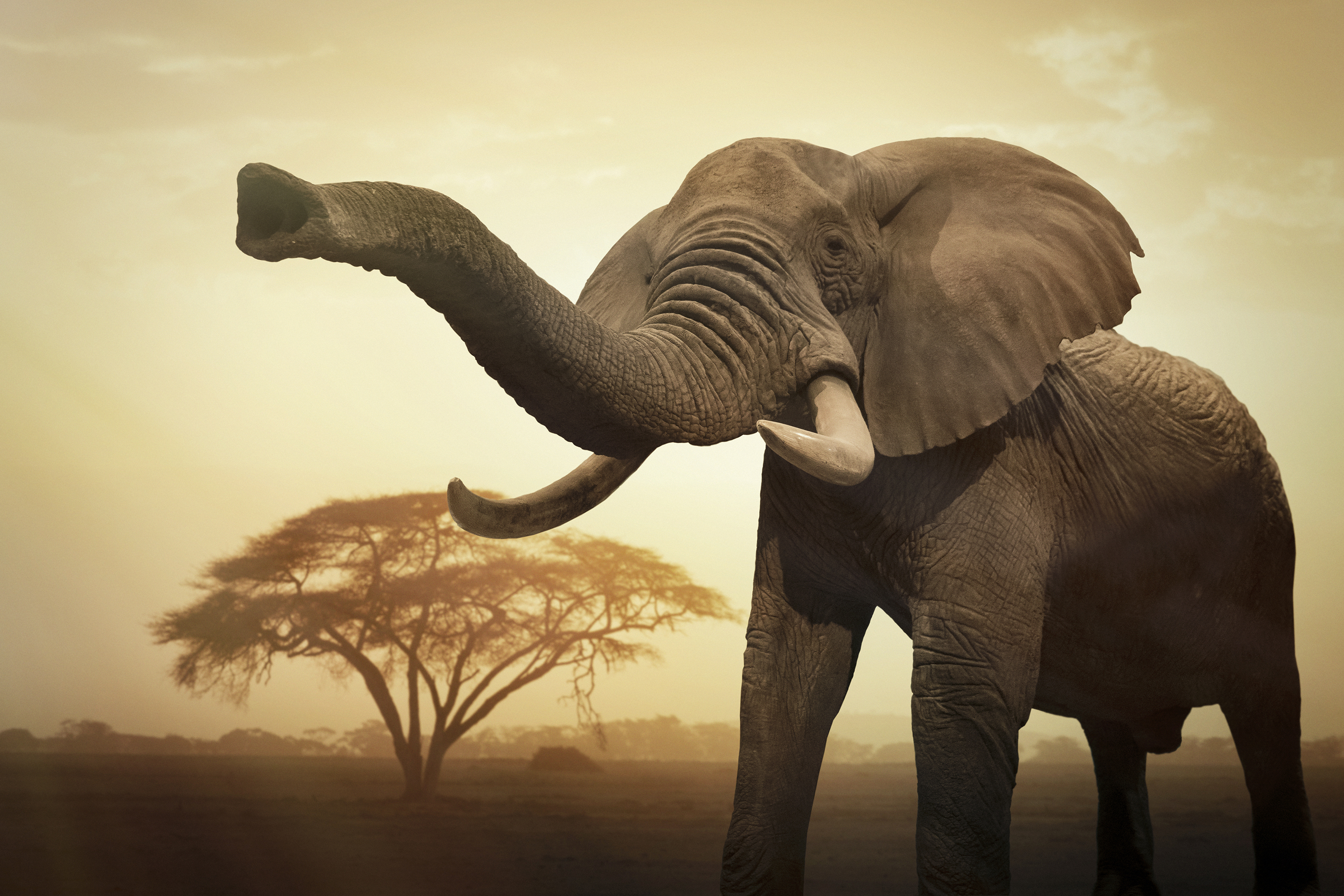 28/9/23
Instituted Lay Ministries  - Paul Mason
19
Instituted Ministries Experience:Diocese of Wollongong
Acolytes are instituted and authorised, similar to Extraordinary Ministers of Holy Communion (commissioned and authorised). 
Faculty of Service is renewable every 5 years, corresponding with requirement to renew WWCC and NPHC.
Note: Lectors were instituted and authorised by Bishop Murray in line with the role outlined in Ministeria Quaedam. (e.g. Trish Hyett)
Much progress since 2005. Spiritus Domini amends canon law; ACBC produced “Norms for the Ministry of Lector and Acolyte,” but no women have been instituted into ministry since Spiritus Domini.
28/9/23
Instituted Lay Ministries  - Paul Mason
20
Instituted Ministries Experience: Guidelines
First developed in 2005
Significant amendment in 2011, introducing Commissioning for Adult Servers and Extraordinary Ministers (Paul VI, Immensae Caritatis)
Amendments over years to clarify roles delegated by bishop to Adult Servers
Issues
related to role of women, 
related to role of instituted acolytes v. commissioned extraordinary ministers,
related to authority of bishop, Cathlink database, heresy, etc.
28/9/23
Instituted Lay Ministries  - Paul Mason
21
Possibilities: Discernment of Instituted Ministries in a Parish
A parish ministry team in Australia might comprise
Two Priests
Deacon
Pastoral Associate (Catechist – general)
Director of Music Ministry (Lector)
Reader and Acolyte Ministry Coordinators (Acolyte, Lector)
RCIA Coordinator (Catechist – specific, or Lector)
CCD and Sacramental Coordinator (Catechist – specific, or Lector)
Youth Minister (Catechist – specific, or Lector)
28/9/23
Instituted Lay Ministries  - Paul Mason
22
Possibilities: Discernment of Instituted Ministry in a Diocese
A diocesan ministry team might comprise
A bishop
2-3 Vicar Generals
A Director of Evangelisation (Instituted Catechist – general)
A Director of Liturgy and Ministry (Instituted Catechist – general)
A Director of Youth Ministry (Instituted Catechist – general)
A Director of CCD (Instituted Catechist – general)
A Director of Adult Faith formation (Instituted Catechist – general)
28/9/23
Instituted Lay Ministries  - Paul Mason
23
Conclusion
There is an ongoing need for continuing reflection
Focus on those instituted ministries considered necessary for building up the Church
Ongoing need to share experiences and lived reality of lay ministry
All dioceses and archdioceses have quite diverse experiences
Ongoing need to develop and promote authentic discernment for implementation of instituted lay ministries in the “Here and Now” of Local Churches and Communities
Consider all lay ministries, incl. music, youth, children, pastoral associate, pastoral minister
28/9/23
Instituted Lay Ministries  - Paul Mason
24